Our topic this term is called…
Little and Large

…because you said you wanted to learn about:

Big things, animals, insects, germs, fish, sharks, dinosaurs, castles, dragons, countries and forests.
What we already know.
Write down some big land animals on one side of your page/Post-it note and some small land animals on the other.

Then write a fact/ some facts about them some of the animals you have chosen.

Example: 
Big: elephants – live in Africa + have big tusks.
Small: mosquitoes – suck blood
Then do the same for sea animals
Some big, some small and some facts about them.

Finally do the same for anything else…prehistoric animals, buildings, countries etc.
We are going to start by writing some sentences about what we already know. These are statements.
What do sentences need?
Capital at the start, full stop at the end, have to make sense.

Start your first sentence with:

I already know that

Before you write, say a sentence starting this way.
*Challenge: add “and I also know that”
Now let’s write some of the sentences down.
Remember, the first sentence will start:

I already know that

It will end with a full stop.
A second sentence could start:

I also know that
It is true that
A different sort of sentence is a question.
It still needs a capital letter.
It often starts with who/what/where/ when/how/why, or is/was/can/do.
It ends with a question mark.

You use it to find out the answer to something.
Here are some examples.
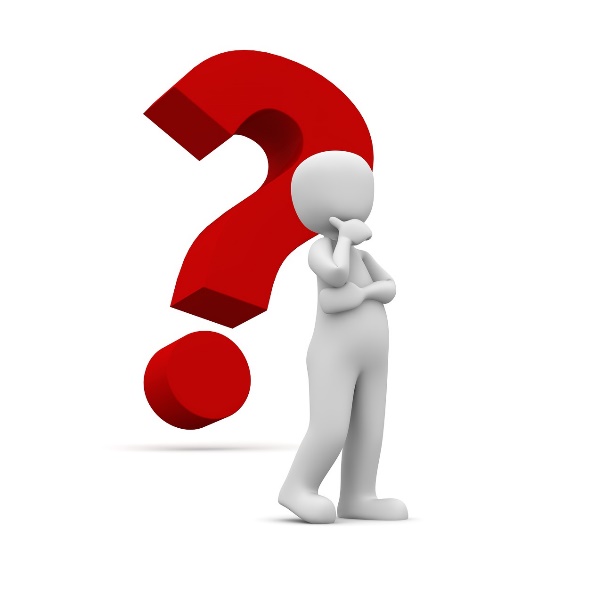 What do elephants eat? 
How long do they live? 
Why do they have tusks?
How heavy are elephant babies?

Can you think of some questions about big and small things?
Underneath the sentences about things you already know, write some questions.
Remember a capital to start.
Remember a question word.
Remember to ask something.
Remember a question mark at the end.

Read your finished work back to check it makes sense.